Doc: IEEE 802.15-14-0541-00-007a
Sep 2014
Project: IEEE 802.15.7a OCC Study Group 

Submission Title: [Technical Topics for Location Based Service based on Smart Device Camera and LED light]
	
Date Submitted: [15  Sep, 2014] 	 
Source: [*Sang Kook Han, *Yong Hwan Son, **Jae Sang Cha, ***Yeong Min Jang]
               [*Yonsei University, **Seoul National Univ. of Science & Technology, ***Kookmin Univ.]                                  

Address : [Yonsei  University, Seoul, Korea]
Voice: [82-2-2123-4016], FAX: [82-2-364-4016], E-Mail:[skhan@yonsei.ac.kr]	
Re: []
Abstract:	[Technical Topics for Location Based Service based on Smart Device Camera and LED light are introduced in the presentation.]
Purpose:	[Contribution to IEEE 802.15.7a  Optical Camera Communication]
Notice:	This document has been prepared to assist the IEEE 802.15.  It is offered as a basis for discussion and is not binding on the contributing individual(s) or organization(s). The material in this document is subject to change in form and content after further study. The contributor(s) reserve(s) the right to add, amend or withdraw material contained herein.
Release:	 The contributor acknowledges and accepts that this contribution becomes the property of IEEE and may be made publicly available by IEEE 802.15
Slide 1
Slide 1
Sang Kook Han, Yonsei University
Doc: IEEE 802.15-14-0541-00-007a
Sep 2014
Contents
LED and Smart Device Camera Based LED lighting System for Location Based Service

VLC  based on Smart Device Camera using MIMO System

Smart Device Camera based Detection system using RGB-LED

Application of Location Based Service using VLC based on Smart Device Camera

Conclusion
Sang Kook Han, Yonsei University
.
Slide 2
Doc: IEEE 802.15-14-0541-00-007a
Sep 2014
LED and Smart Device Camera Based 
LED lighting System for Location Based Service
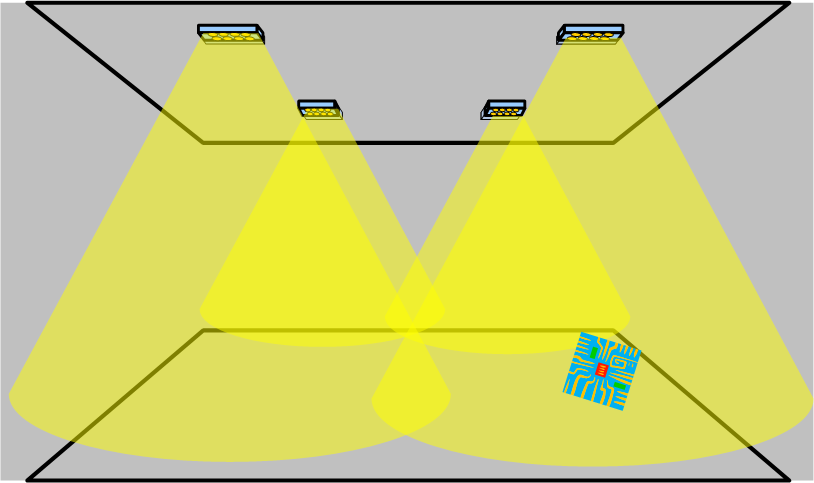 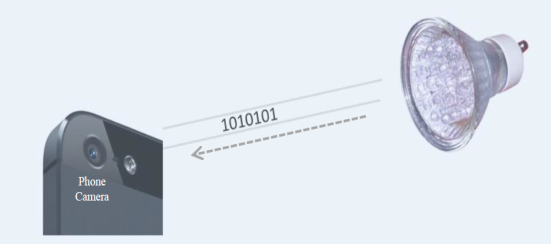 Position data
LED Tx
[Position data transmission]
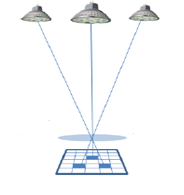 Smart Device Rx
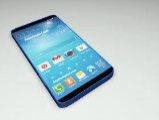 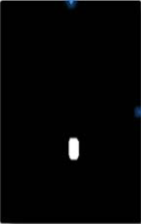 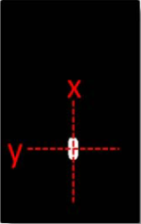 Smart device 
camera module
[Position detection by image processing]
LED-based Location Based Service
Position data transmitted from LED transmitters strike the focal plane (pixel array) of the image sensor through the lens of a smart device camera receiver.
Estimate user’s location information using Position data and coordinates by image processing algorithm
Slide 3
Sang Kook Han, Yonsei University
.
Doc: IEEE 802.15-14-0541-00-007a
Sep 2014
VLC based on Smart Device Camera 
using MIMO System
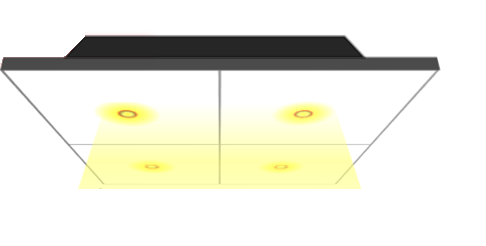 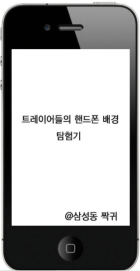 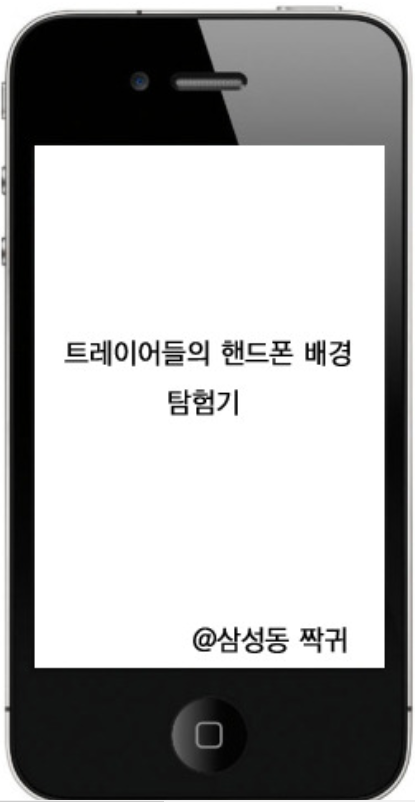 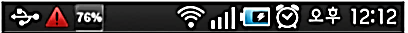 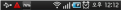 101100101
001001101
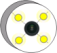 111001010
010100110
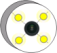 Image sensor in the smart device receives different signals from each LEDs
Different signals are extracted from received image
Slide 4
Sang Kook Han, Yonsei University
.
Doc: IEEE 802.15-14-0541-00-007a
Sep 2014
Smart Device Camera based Detection system  
using RGB-LED
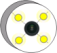 RGB-LED Tx
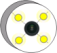 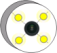 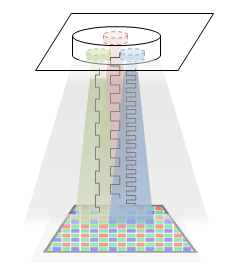 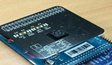 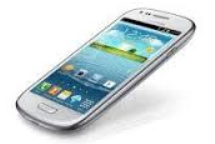 Smart Device Camera module & Interface Board
(Android based Smart Phone )
Smart Device Camera Rx
Transmitting the data by RGB- LED to increase  data capacity (Tx module)
Image sensor in the smart device camera receives the  data from RGB-LED (Rx module)
Slide 5
Sang Kook Han, Yonsei University
.
Doc: IEEE 802.15-14-0541-00-007a
Sep 2014
Application of Location Based Service using VLC
 based on Smart Device Camera
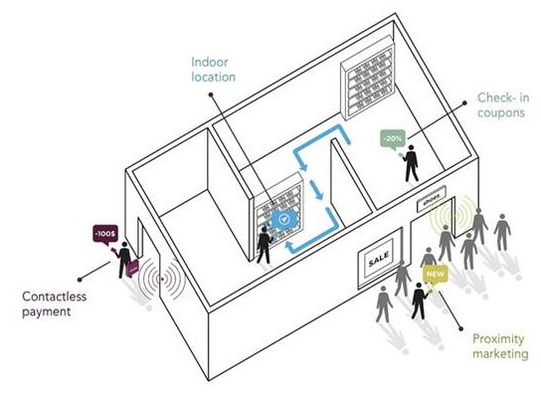 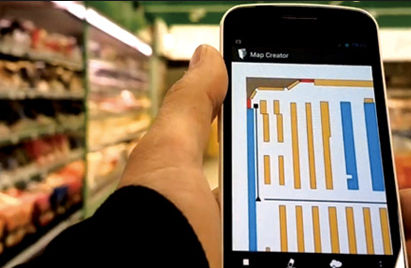 Estimating users’ location is accomplished by visible light communication
Navigation and pop-up advertisement could be fulfilled based on estimated position
There are possible to provide location based service using visible light communication based on smart device camera.
Sang Kook Han, Yonsei University
.
Slide 6
Doc: IEEE 802.15-14-0541-00-007a
Sep 2014
Conclusion
In this submission, we proposed LED and smart device camera based visible light communication system for location based service.

Position data are transmitted from LED to smart device camera by MIMO system. 


Estimate user’s location information using Position data and coordinates by image processing algorithm


The smart device camera based visible light communication system’s ability to fuse communication and image processing results has potential for prompting emergence of new applications.
Sang Kook Han, Yonsei University
.
Slide 7